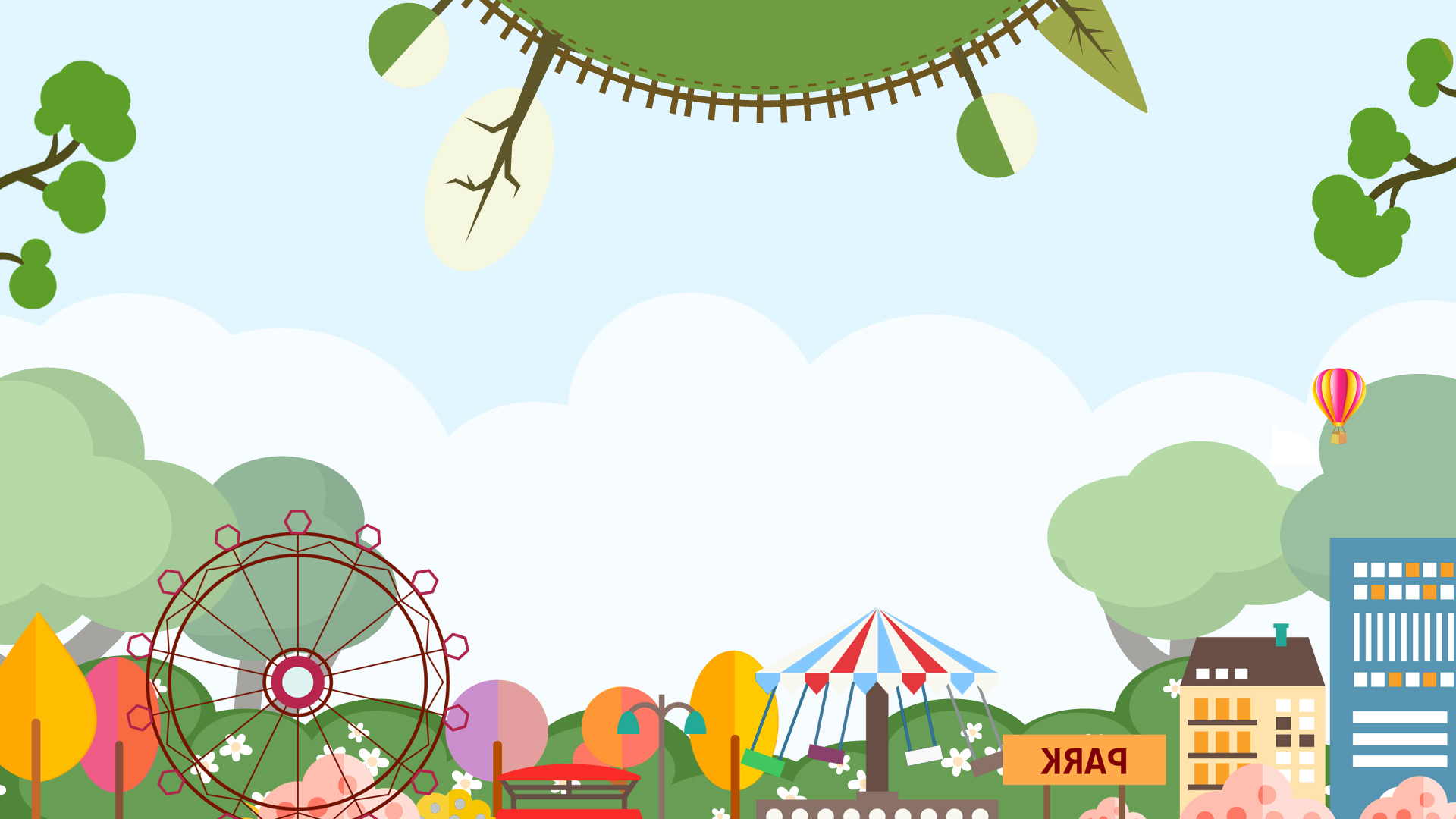 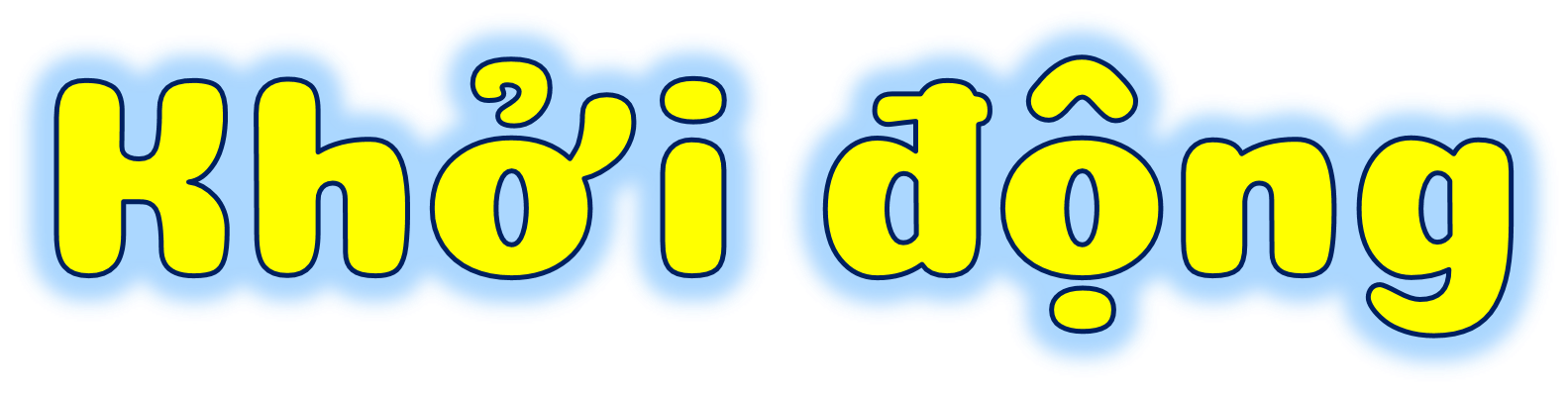 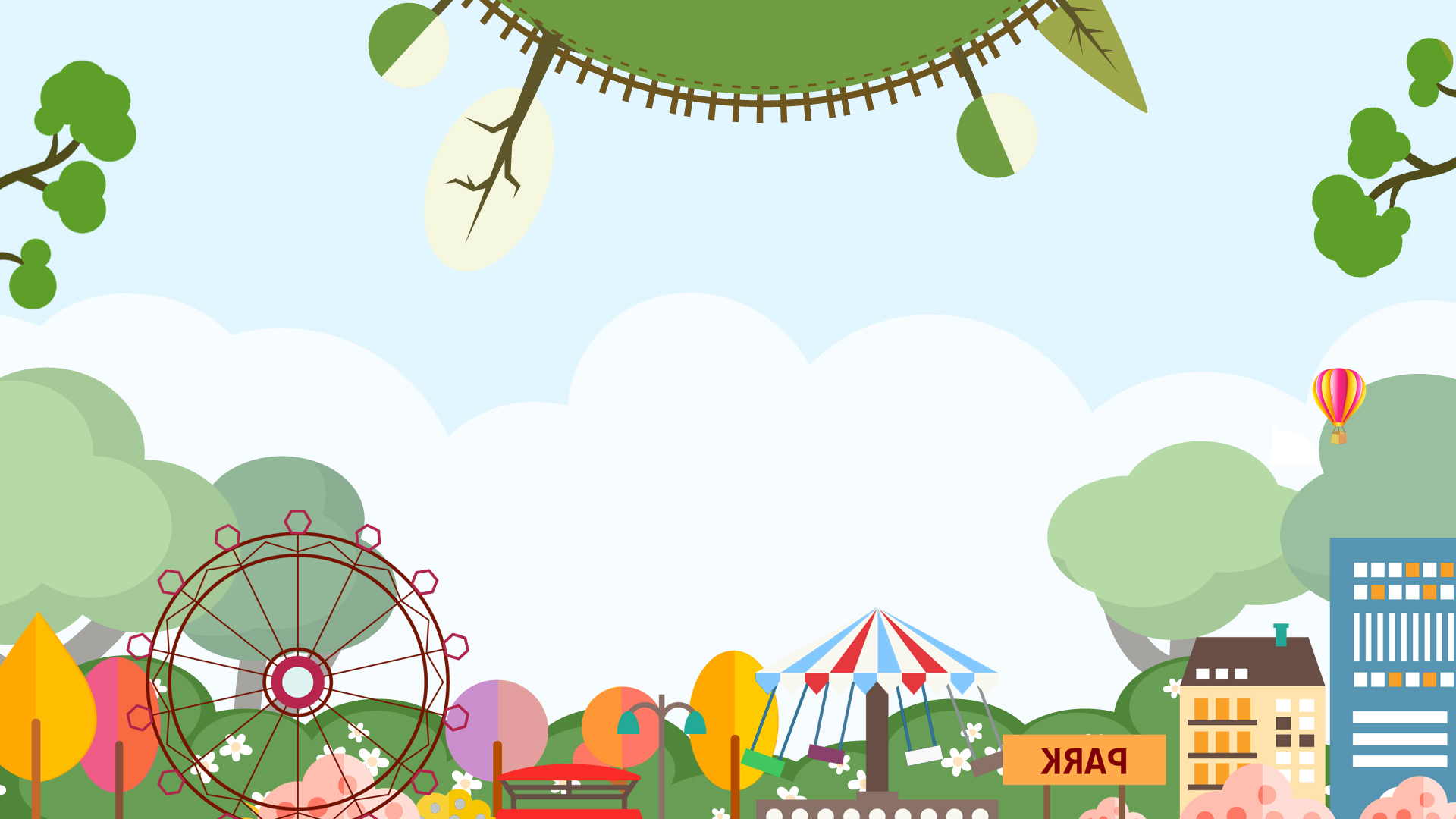 Thứ năm ngày 10 tháng 10 năm 2024
Bài học Stem
    Hộp bút từ vật liệu tái chế
Dạy thay bài: Làm hộp bút từ vỏ hộp đã qua sử dụng
Hoc sinh tổ chức kiểm tra đồ dùng học tập
Nhóm trưởng báo cáo
4
Tuyên truyền tiết kiệm năng lượng và an toàn trong học tập.
5
Thực hành

Hộp bút từ vật liệu tái chế
6
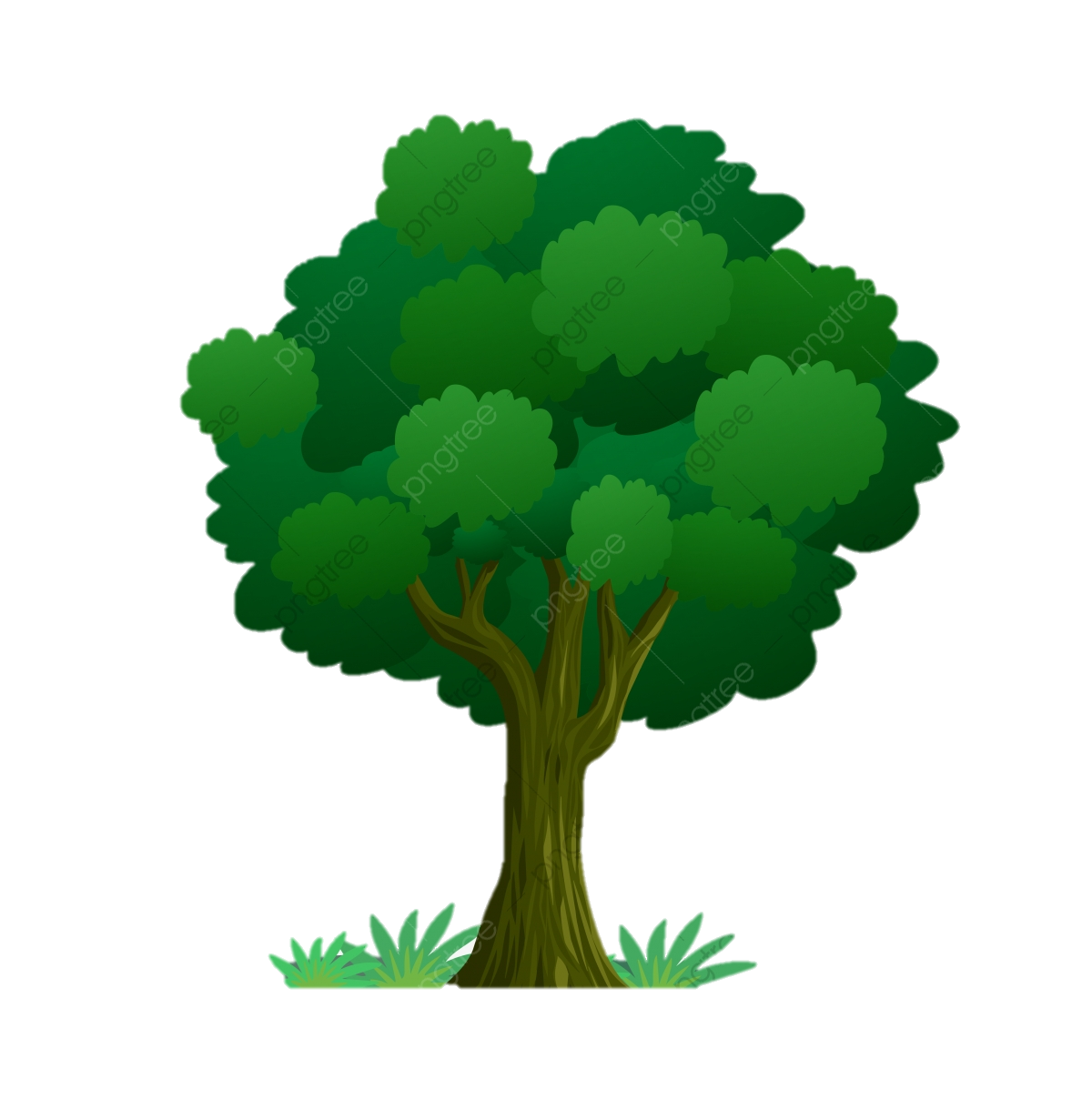 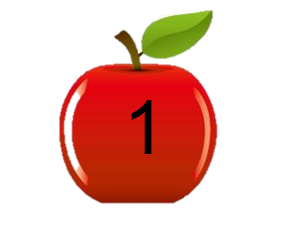 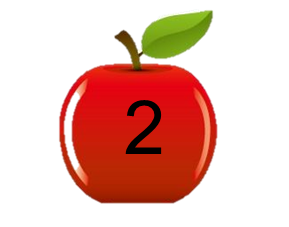 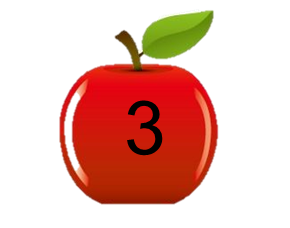 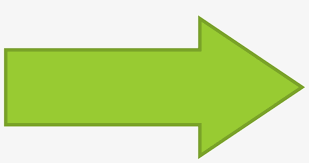 1, Khối hộp chữ nhật có bao nhiêu đỉnh, bao nhiêu cạnh và bao nhiêu mặt ?
Khối hộp chữ nhật có 8 đỉnh, 12 cạnh  và 6 mặt.
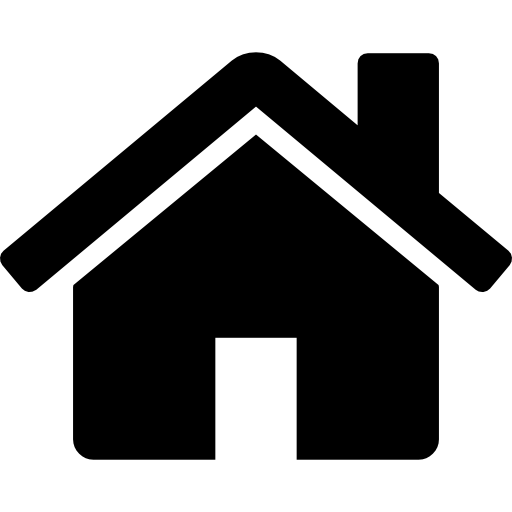 8
2. Khối lập phương có bao nhiêu đỉnh, mấy cạnh và bao nhiêu mặt?
Khối lập phương có 8 đỉnh, 12 cạnh và 6 măt ?
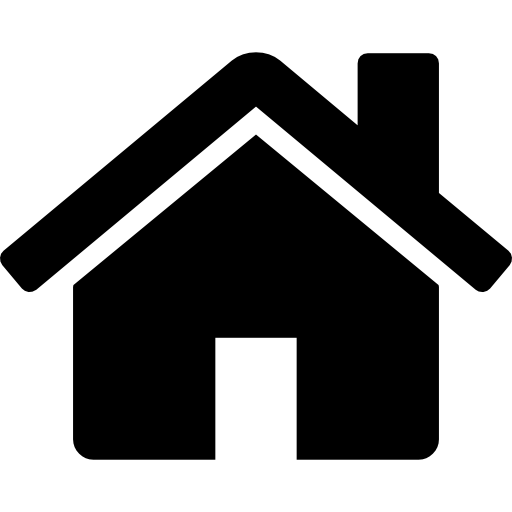 9
3. Hãy nêu tên các hình khối mà em đã được học ?
Khối lập phương, khối hình cầu, khối hình trụ, khối hộp chữ nhật.
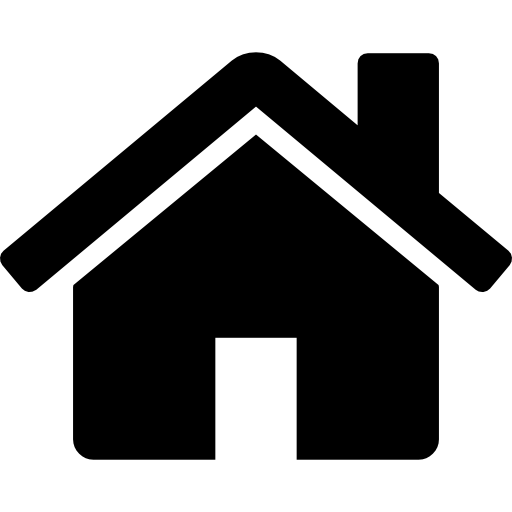 10
BẢO VỆ MÔI TRƯỜNG. TIẾT KIỆM NĂNG LƯỢNG
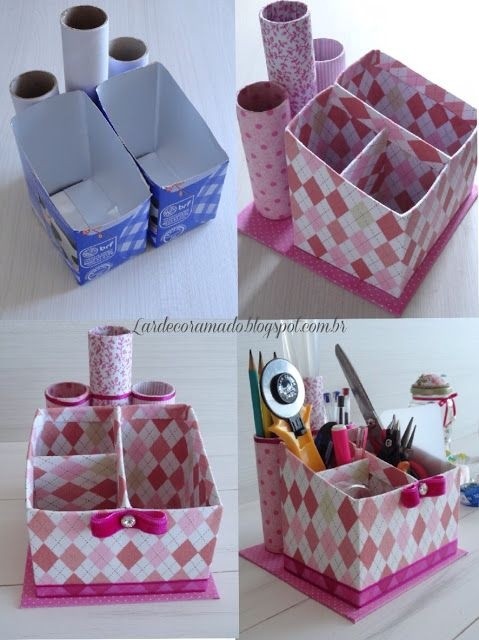 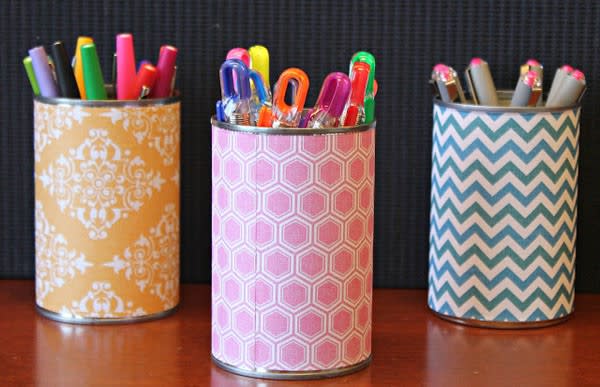 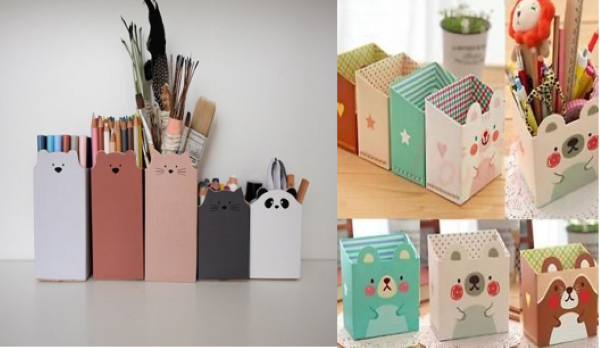 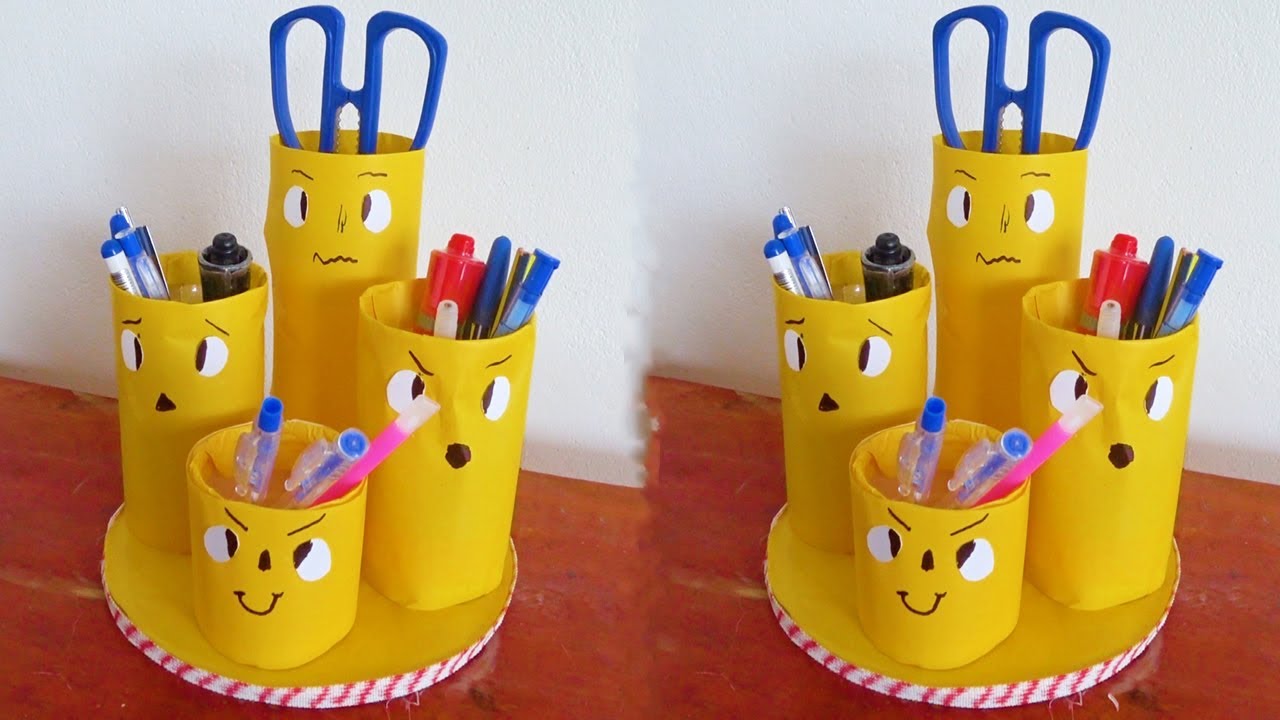 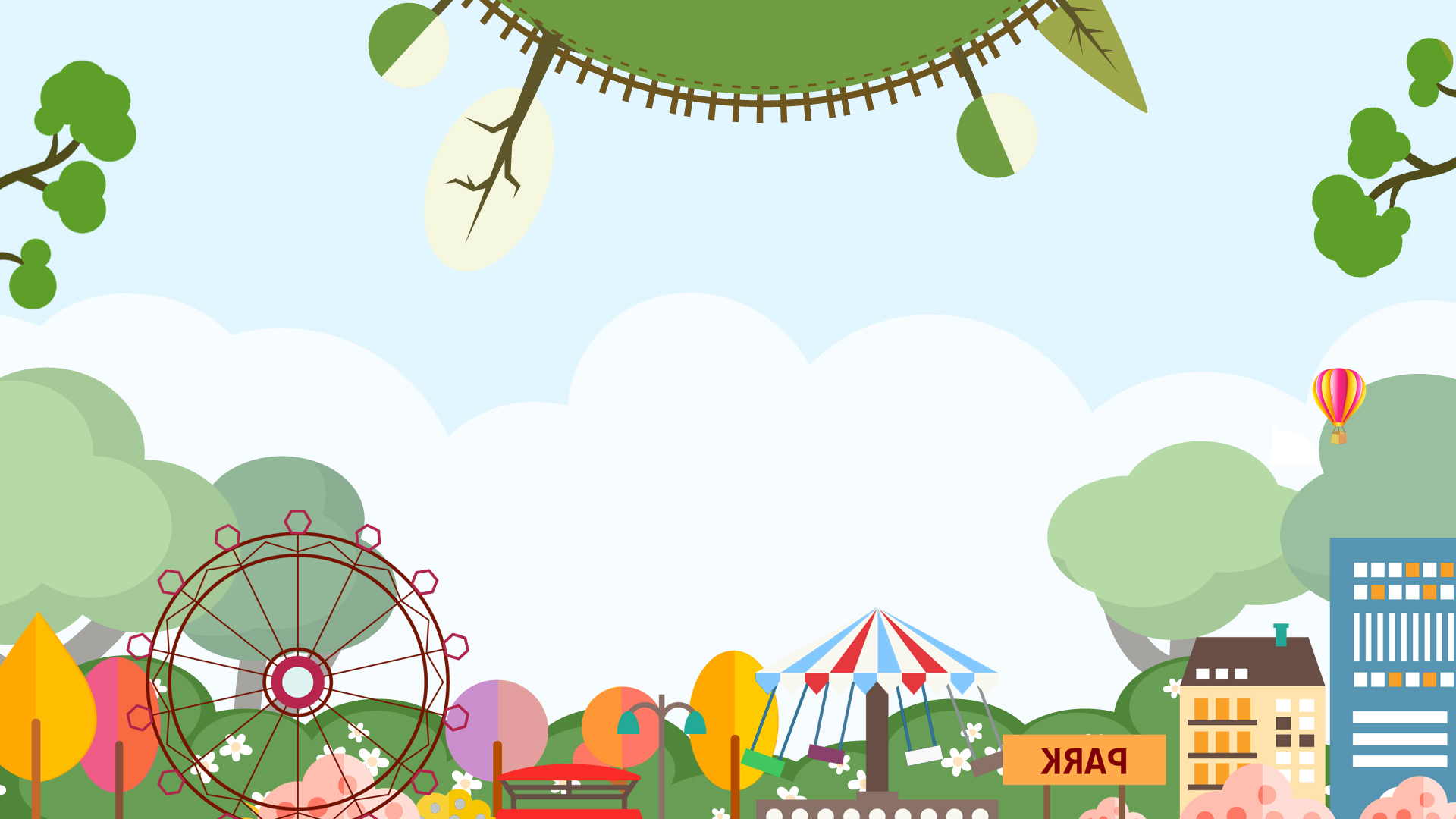 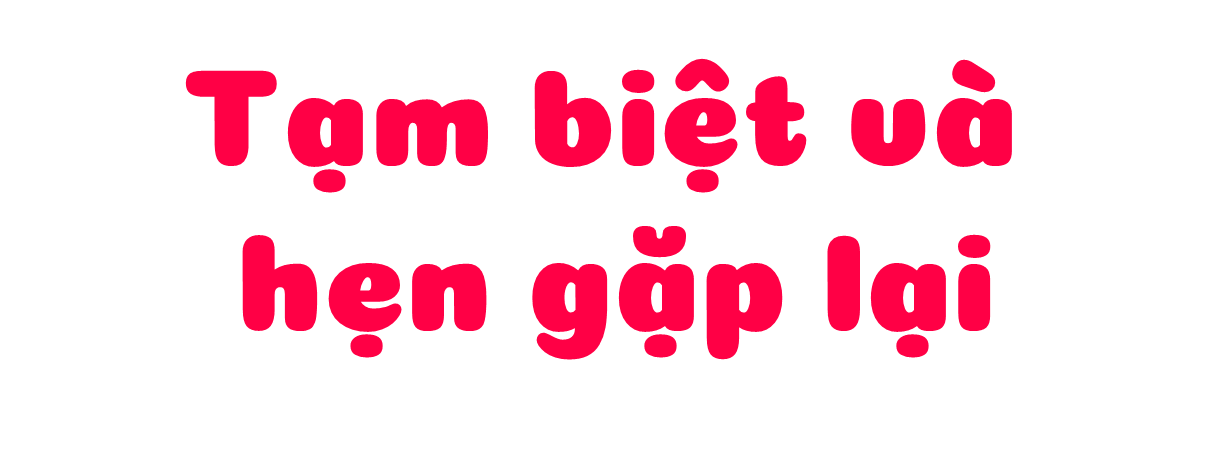